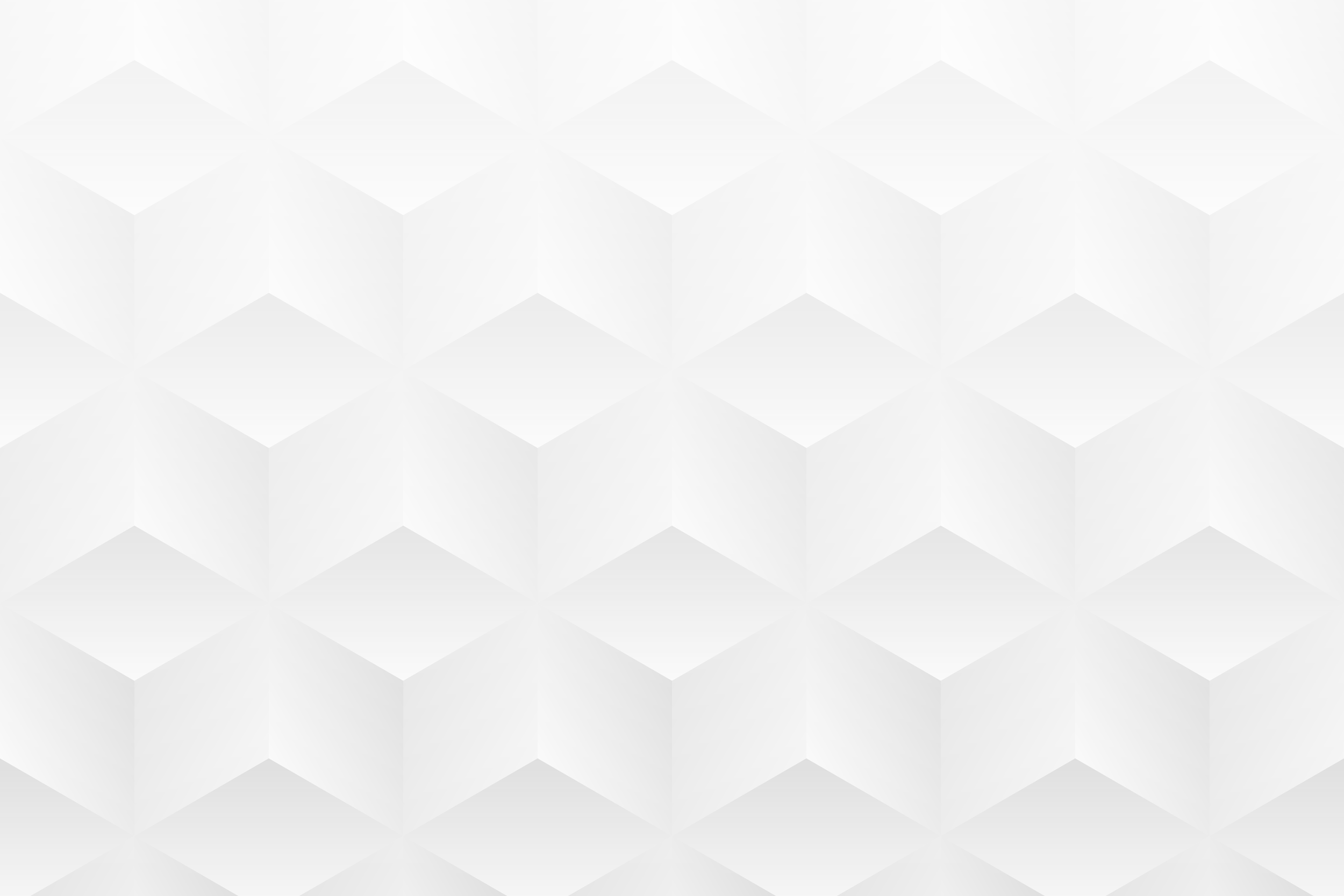 VORLAGE FÜR SOCIAL-MEDIA-JAHRESBERICHT
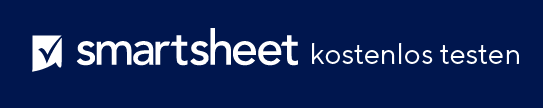 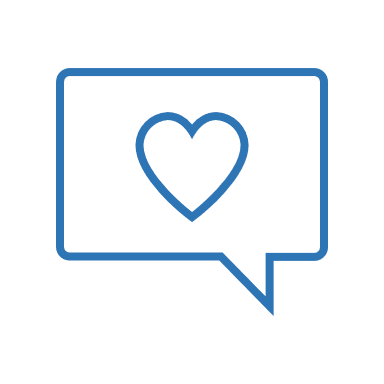 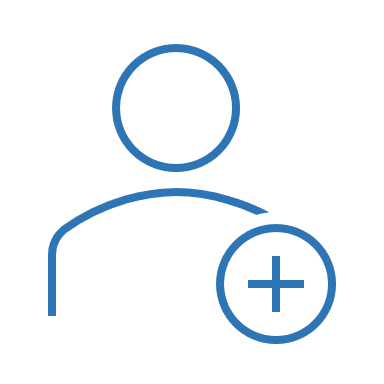 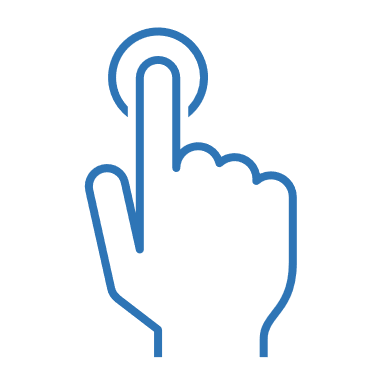 PRÄSENTATION DES SOCIAL-MEDIA-JAHRESBERICHTS
PROJEKTBERICHT
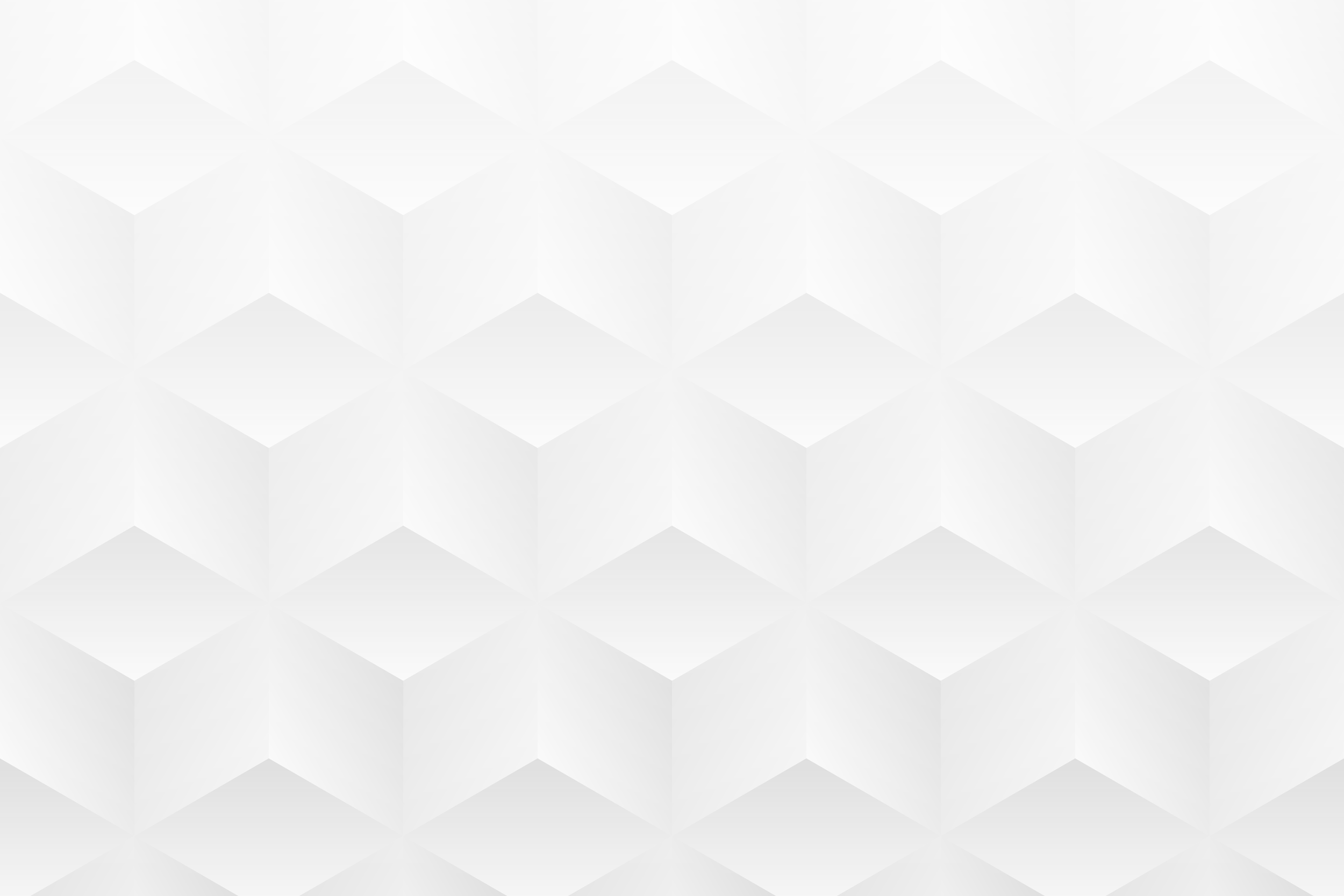 JAHRESBERICHT
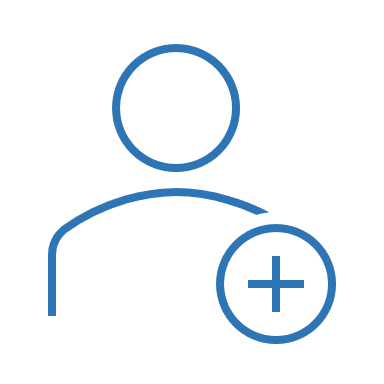 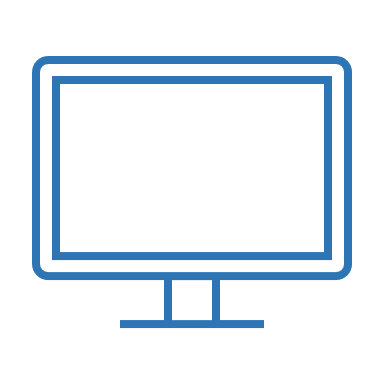 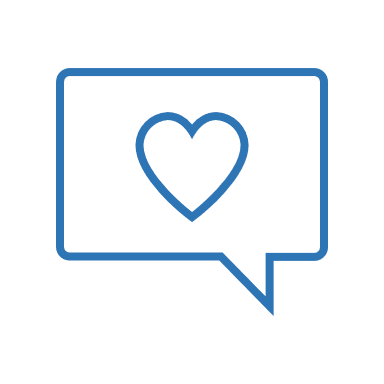 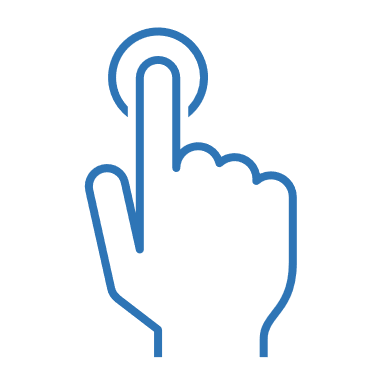 PROJEKTBERICHT
SOCIAL-MEDIA-JAHRESBERICHT
JAHRESBERICHT-ANALYSE
Zur Veranschaulichung der folgenden Folien müssen Benutzer einen Screenshot der Social-Media-Analyse-Diagramme in der Excel-Version dieser Vorlage machen.
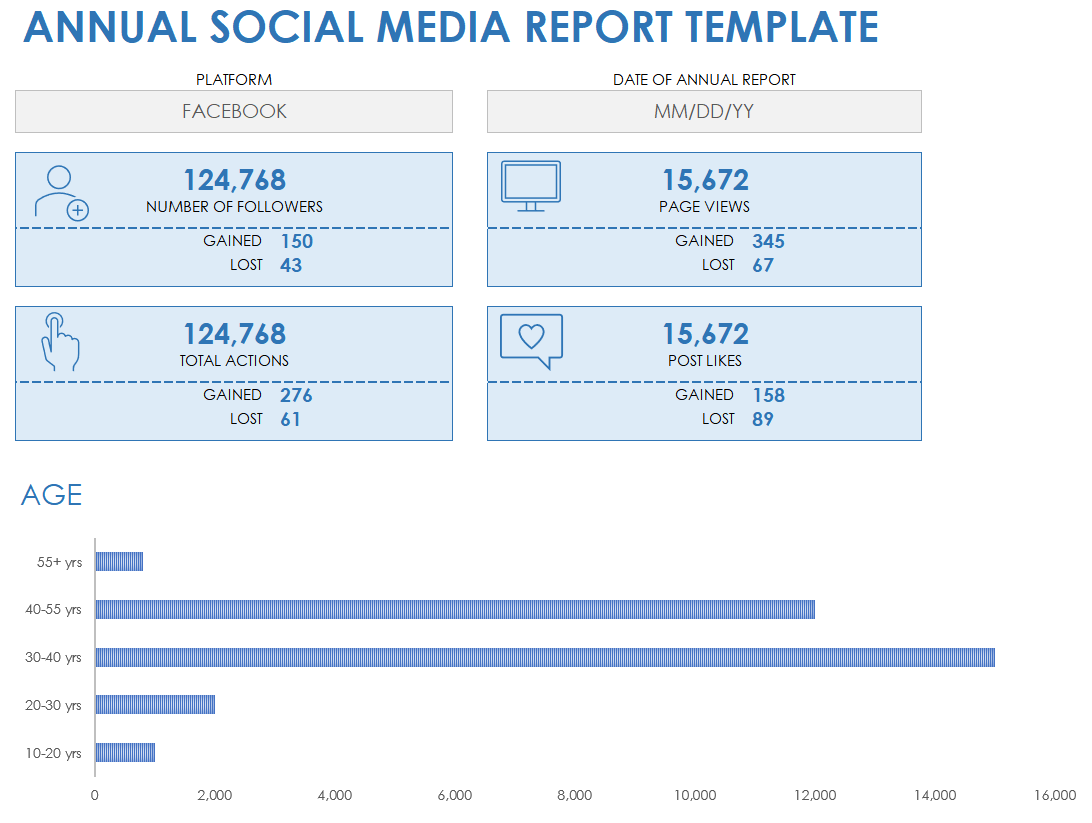 ALTER
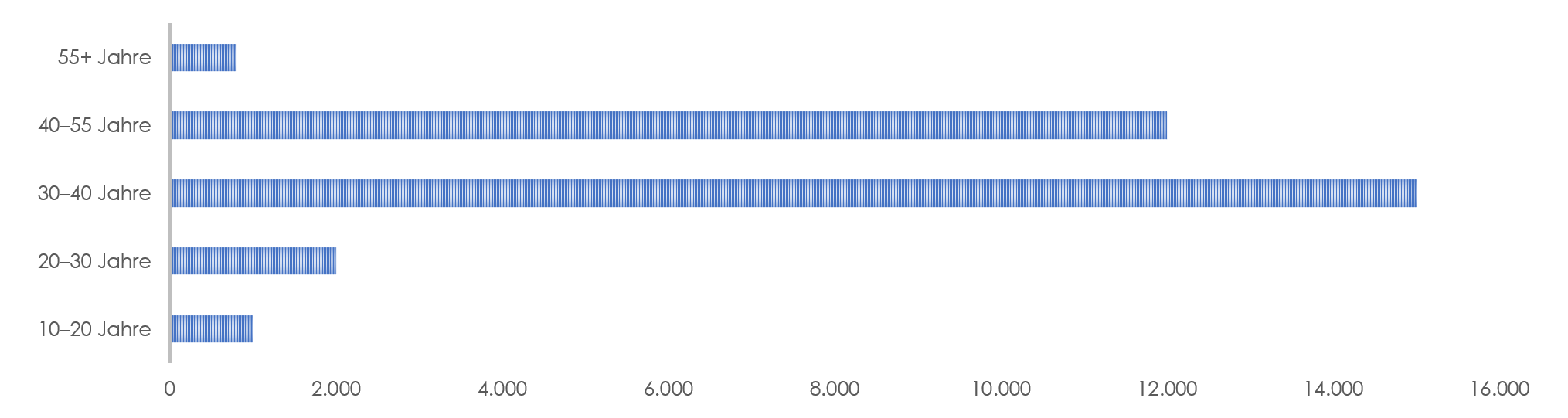 PROJEKTBERICHT
BERICHT-ANALYSE
JAHRESBERICHT-ANALYSE
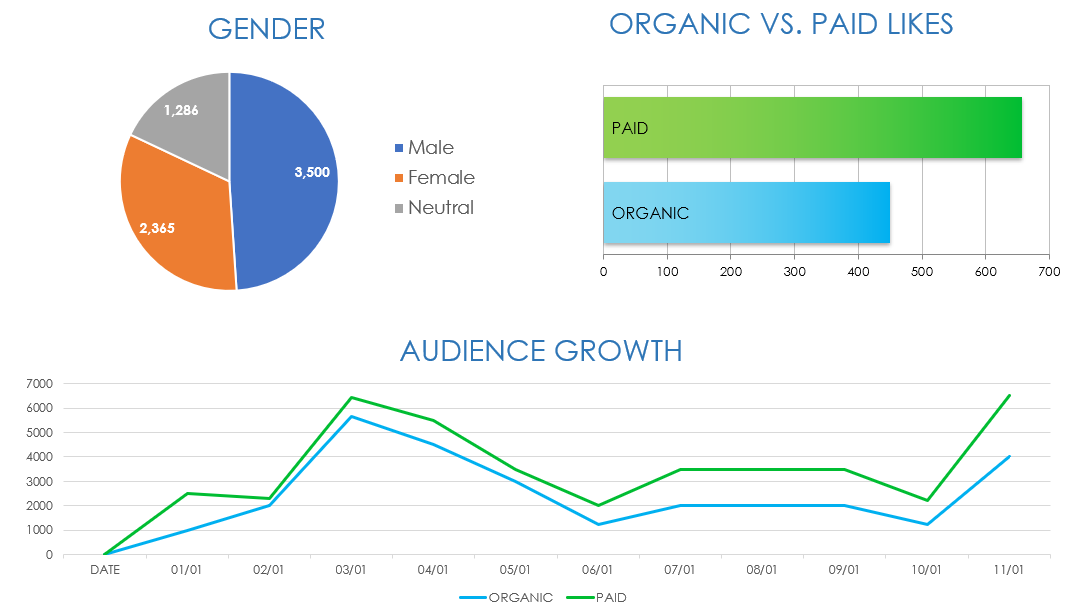 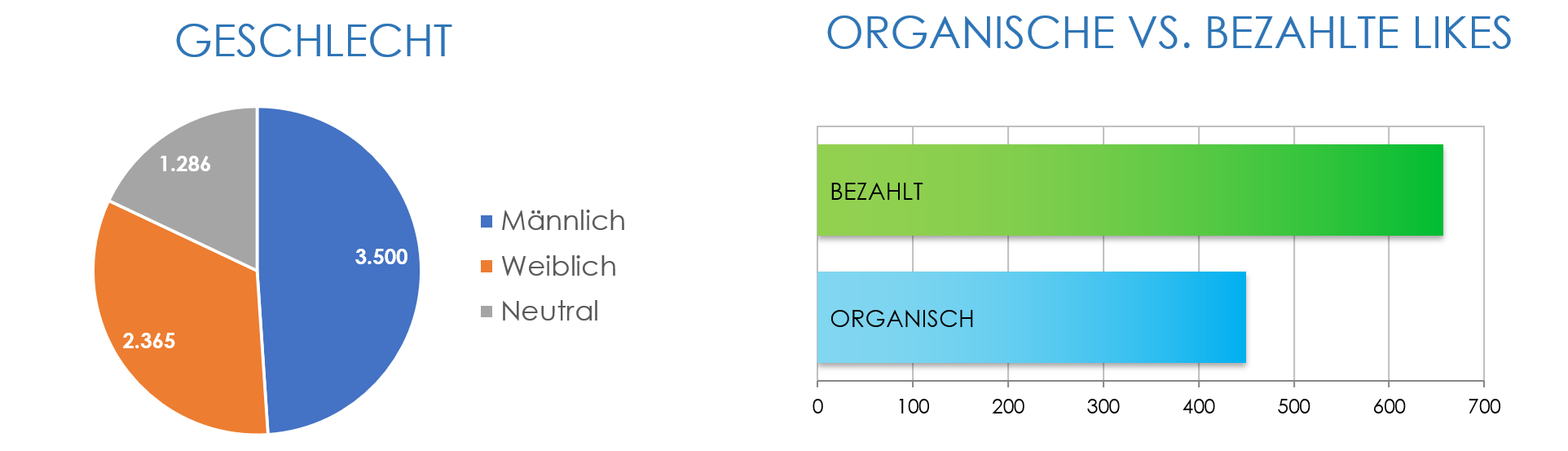 PROJEKTBERICHT
BERICHT-ANALYSE
JAHRESBERICHT-ANALYSE
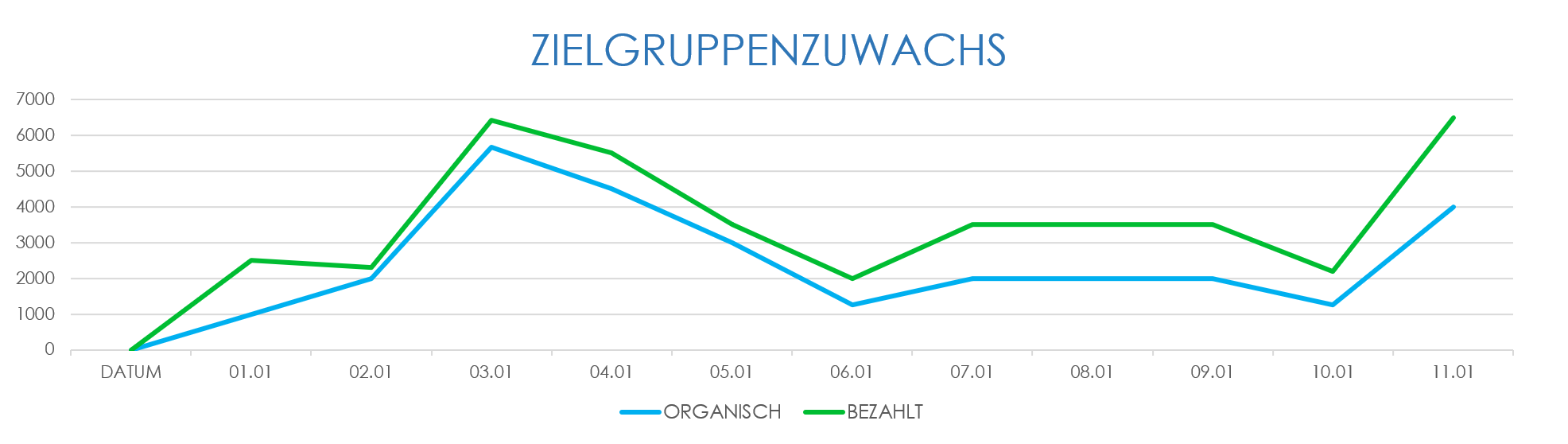 PROJEKTBERICHT
BERICHT-ANALYSE
JAHRESBERICHT-ANALYSE
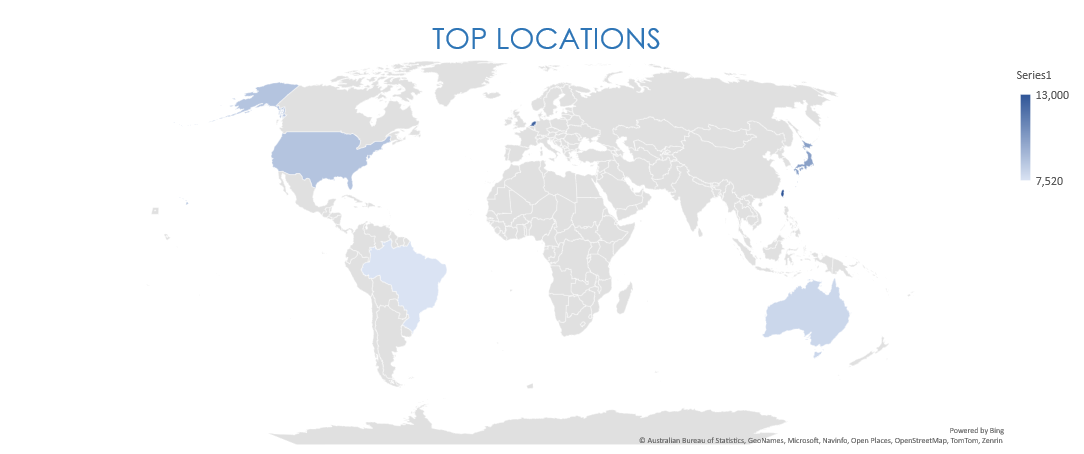 TOP-ORTE
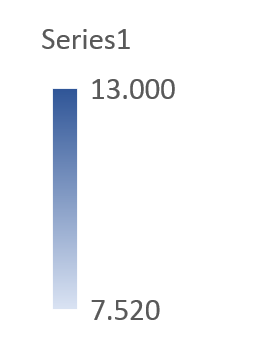 PROJEKTBERICHT
BERICHT-ANALYSE
JAHRESBERICHT-ANALYSE
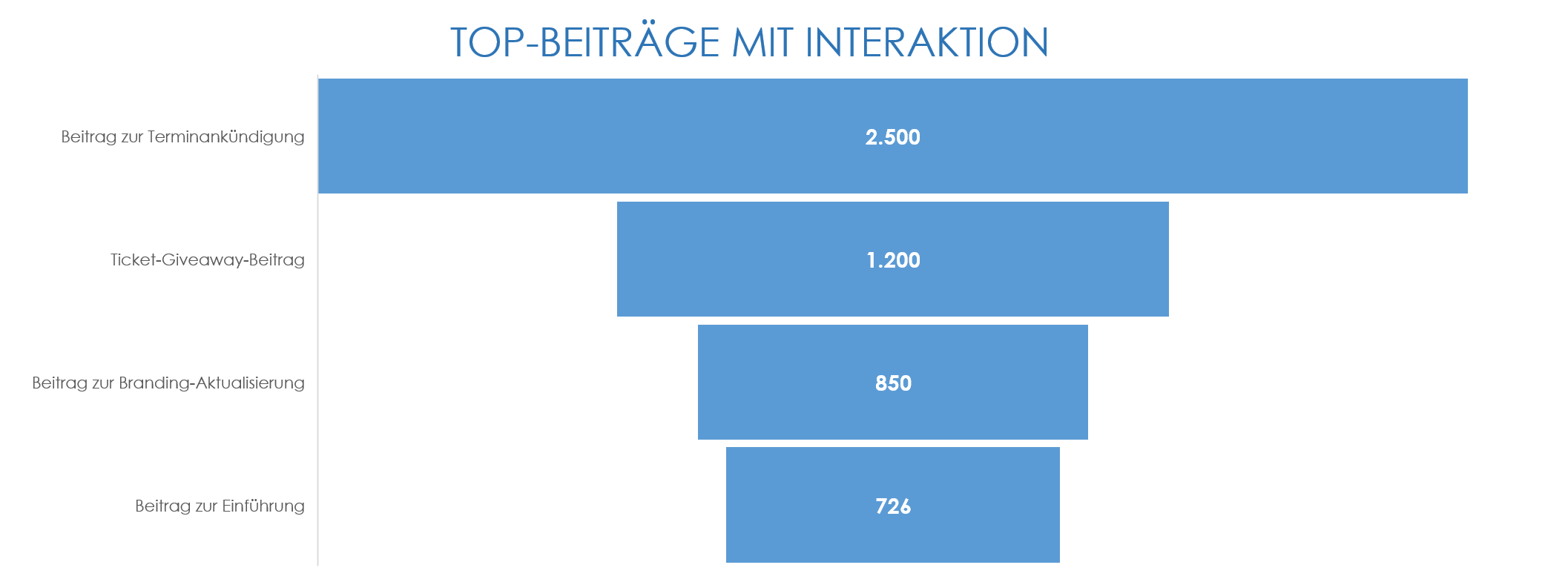 PROJEKTBERICHT
BERICHT-ANALYSE
PROJEKTBERICHT